FOIA FUNDAMENTALS
Prepared by NOAA FOIA Team
OCIO/CDO
FOIA Fundamentals
Outline

FOIA Intake
FOIA Fees
FOIA Closures
Questions
‹#›
FOIA Intake Process
Anyone can make a FOIA request 
Individuals
Partnerships
Corporations 
Organizations

Any agency records can be requested
Paper/electronic documents
Emails
Audio/video recordings
‹#›
FOIA Intake Process
FOIA requests generally fall within one of three basic types:
The requester is clearly asking for records and expressly states that the request is being made under FOIA 
The requester is clearly asking for records but makes no reference to FOIA 
The requester expressly invokes FOIA but frames the request as one for information, and the information or some of it is contained in existing records
‹#›
FOIA Intake Process
Process Steps
A request is submitted to an agency for records
NOAA FOIA determines if request is proper and, if so, enter/perfects it in FOIAOnline
The FOIA specifies only two requirements: 
Must "reasonably describe" the records sought 
Must be made in accordance with the agency's published FOIA regulations
Determine appropriate fee category / adjudicate fee waivers
Determine whether to expedite the request
Assign request to Line Office (LO) Liaison
‹#›
FOIA Intake Process
All federal agencies are required to respond to a FOIA request within 20 business days
Clock starts when the request is PERFECTED by the NOAA FOIA office 
The Department or Component receiving the request has 10 working days from date of receipt to forward it to the proper LO/SO before it is considered to be received
FOIA Fees Under 15 CFR 4.11
Creating and Issuing a Fee Estimate
If the request has been tasked to your office, check FOIA Online to determine:
The fee category of the requester in FOIAOnline (submission details tab: “Request Handling”)
If fees have been waived in full or in part
The acknowledgment letter should be confirming if the requester is willing to pay fees
STOP THE CLOCK as soon as a fee estimate is sent
Restart upon receipt of payment or agreement to pay fees
If 20 day deadline to respond to the request is missed, we are prohibited from collecting search fees for all categories of requesters, and duplication fees for education/scientific requesters
‹#›
FOIA Fees Under 15 CFR 4.11
Recognize the Different Fee Categories

Commercial Requesters have to pay search, review, and duplication
News Media and Educational only have to pay duplication
“Other” requesters have to pay search and duplication
‹#›
FOIA Fees Under 15 CFR 4.11
FOIA Fee Matrix







Red font denotes charges that are eliminated when the agency fails to make a determination within 20 working days. 

*100 pages free 
**Two hours free
‹#›
FOIA Fees Under 15 CFR 4.11
Know when to issue an estimate, and when to require advance payment

If fees aren’t waived, and the fee is likely to exceed $20, issue an estimate (15 CFR 4.11(e)(1).

If the fee is estimated to exceed $250, advance payment in full is required. (15 CFR 4.11(i))
‹#›
FOIA Request Close Out
Prior to close out: 

An individual must be assigned

There are no open tasks

Admin Costs have been entered 

The review chain has been setup
‹#›
[Speaker Notes: Before starting the close out process, it is important to ensure that the task has been assigned to an individual, all tasks have been completed, all Admin Costs have been entered, and the appropriate Reviewer(s) have been setup in the task.]
FOIA Request Close Out
Ready to close out:

Record processing complete

Proper publication code

Begin Close Out process 

Second-level review
‹#›
[Speaker Notes: Once all records have been processed and the proper publication code has been input into the records tab, the Close Out Process may begin. This process will automatically send the Case File to the second-level reviewer (usually the Liaison at the Line Office level) for review and approval.]
FOIA Request Close Out
During the close out:

Completed Admin Cost tab

Completed Tasker and Search Logs

Records are properly marked for exemptions and release type

If approved, the request is sent to NOAA FOIA Officer for Final Review
‹#›
[Speaker Notes: During their review, the second-level reviewer checks to ensure that: 1) The Admin Costs have been entered, 2) The Completed Tasker and Search Logs have been uploaded to the case file, and 3) The records are properly marked for exemptions and release type. If approved by the second-level reviewer, the case file is then routed to NOAA FOIA Officer for final review.]
FOIA Request Close Out
After NOAA FOIA Officer approval:

Final disposition notice

Attachments

FOIAonline notice

Request closed
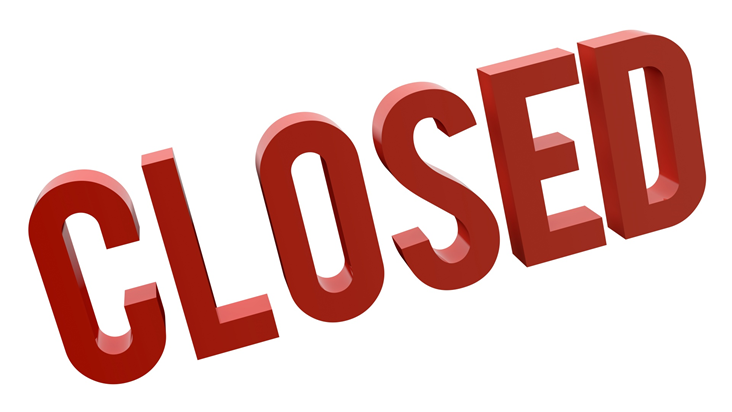 ‹#›
[Speaker Notes: Once the case file is approved by the NOAA FOIA Officer a Final Disposition Notice​ task is created by FOIAonline for the Lead Coordinator to release the records and FAL to the requester. FOIAonline will also generate an email notifying the coordinator to see the task in “My Cases”. This requires the coordinator to select and confirm, by entering their password, whether the records, invoice (if applicable), and/or FAL are to be sent to the requester. FOIAonline then sends a link to the releasable records and the FAL to the requester. The FOIA request is now closed in FOIAonline.]
Questions
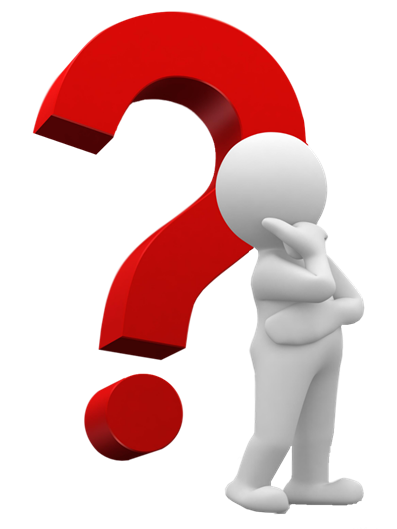 ‹#›